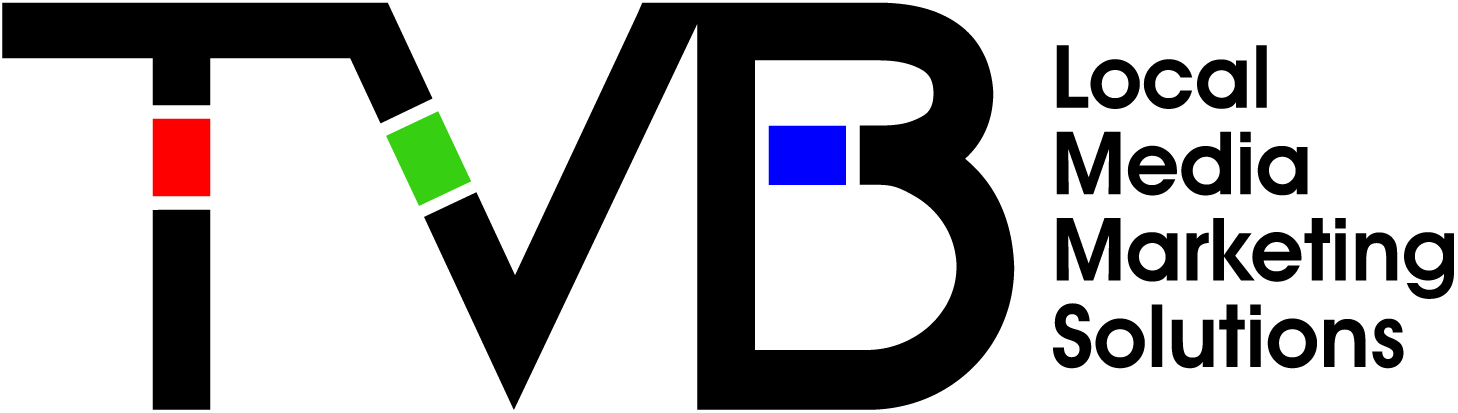 The 2020 Voter Funnel Study
Awareness
Interest
Get More Information
Consider Voting
Vote
When you want to win, which platforms are most important?

The Voter Funnel Study set out to find the answer through a survey of Registered Voters
2
Research Overview: Methodology
WHO:
10,000+ interviews were collected via an opt-in survey in the following ten (10) competitive states: Arizona, Florida, Georgia, Michigan, Minnesota, North Carolina, Ohio, Pennsylvania, Texas and Wisconsin with about 1,000 respondents in each state
To qualify, respondents needed to: 
Be a registered voter
Have seen/heard or read an advertisement for any candidate running for office or ballot issue in ANY of over 20 media platforms both traditional and digital, in the past 2 months
WHEN: Right after Election Day, 11/4-11/18/20
WHAT: Via 10-minute online quantitative survey administered by Dynata, about respondents’ exposure to the advertising at each stage of the funnel, post-advertising actions, and some attitudinal questions
             Respondents were given the opportunity to take the survey in either English or Spanish.
3
Respondents were asked to rate which medium was important in each stage of the Voter Funnel
Reaching 
Voters
Early
Awareness
Interest
Influencing Voting Decision
Get More Information
Consider Voting
Vote
Voting For A Candidate
4
Research Overview: Media Measures
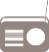 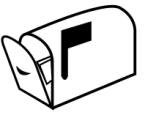 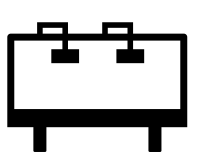 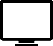 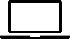 Print
Phone
(Call & Texting)
Radio
Mail
(Newspaper and Magazine)
Digital
OOH
TV
(Billboard and Movie Theater)
(AM/FM and Satellite)
(Broadcast & Cable 
Regular and On-Demand)
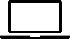 Digital media include:
Radio website or app
Cable website or app
Search engine
Display/banner ad
Social media site
Email ad
TV streaming service
Local TV station website or app
Video ad
Network TV website or app
Website ad
Online Magazine or Newspaper
5
Ad Exposure Does NOT Guarantee Importance, Except for TV
Source: Dynata / TVB 2020 Voter Funnel; Adults 18+ / N = 10946
S5&S5A/QA4: “In the past two months, did you see, hear, or read an advertisement for any candidate running for office (President, Senator, congressman, governor, mayor, or other) in any of these media?” / “Thinking about the ads you saw/heard for candidates, which advertising media was most important in making you aware of the candidate(s)”
6
What Influenced Voters the Most: Television
Source: Dynata / TVB 2020 Voter Funnel; Adults 18+ / N = 10898 (Media with at least 1 funnel stage at 2%+ shown, 2%, 1% & 0% shown but not labelled) QA4/QA5/QA6/QA7/QA8: Thinking about the ads you saw/heard for candidates, which advertising media was most important in making you aware of/interested in/influenced you to get more information on/consider voting for/vote for the candidate(s)”
7
What Influenced Voters the Most to Vote: Television
Television’s influence on voting was more than all other media combined
% P18+ Most Important in influencing you to actually VOTE for a Candidate or Ballot Issue
36%
8
Source: Dynata / TVB 2020 Voter Funnel; Adults 18+ / N = 10876  (Media with 2%+ labelled) QA8: Thinking about the ads you saw/heard for candidates, which advertising media was most important in actually influencing you to vote for a candidate or ballot issue?
Of Those that Cited TV as the Most Important to Vote,7 out of 10 Picked Broadcast TV
Source: Dynata / TVB 2020 Voter Funnel; Adults 18+ / N = 5591
QA8 Thinking about the ads you saw/heard for candidates, which advertising media influenced you to vote for a candidate(s)”
9
Television Was Key in Motivating Voters to Get Out and Vote
Source: Dynata / TVB 2020 Voter Funnel; Adults 18+ / N = 10442 (Television = Nat’l Broadcast, Local Broadcast, Cable and/or Public Television News)
Q9: “Sometimes we need a push to actually go out and vote or mail in our ballots. Please pick up to 5 media/methods that you feel most motivated you to get out and vote or mail in your ballot.”
10
“When doing a political online search,have TV ads influenced you in any way?”
Those Who Do Online Searches
Source: Dynata / TVB 2020 Voter Funnel; Adults 18+ / N = 7127, 2306, 2633, 1960 (Yes = Every time, Most of the time & Sometimes)
QA10: “When doing an online search for candidates or ballot issues, how often, if at all, have the TV advertisements you have seen in this category influenced you in some way in your search selections?”
11
The Primary Source for News is Broadcast TV
Source: Dynata / TVB 2020 Voter Funnel; Adults 18+ / N = 10946; Broadcast = National Broadcast and Local Broadcast
Q5: “Which one of the following sources, if any, would you say is your primary source for news?”
12
“I trust the news that I see/hear on this media source”
Traditional Media
Digital Media
Source: Dynata / TVB 2020 Voter Funnel; Adults 18+ / N = 10946 (Agree Strongly + Agree Somewhat) 
Q6: “For each source, please indicate the extent to which you agree or disagree with the following statement: I trust the news that I see/hear on this media source”
13
“I find the problem with ‘fake news’to be most prevalent on...”
Source: Dynata / TVB 2020 Voter Funnel; Adults 18+ / N = 10946
Q7: “I find the problem with “fake news” to be most prevalent on...”
14
“Yes! I Voted!”
59% voted in person, 
either on Election Day or before!
Source: Dynata / TVB 2020 Voter Funnel;  Adults 18+ N = 10442
Q8: “Did you vote?”
15
“How Early Did You Vote, Mail-In, or Drop-Off Your Ballot?
% P18+ who voted 3 or more weeks before election day
Source: Dynata / TVB 2020 Voter Funnel: Adults 18+ / N = 6975, 1973, 2816, 1996
Q8A: “How early did you vote, mail-in, or drop-off your ballot?”
16
Thank You
17